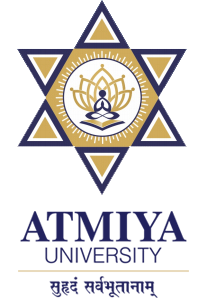 Named Arguments
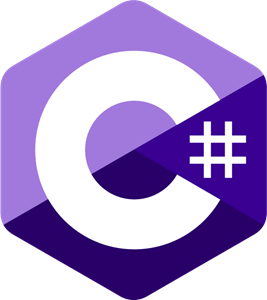 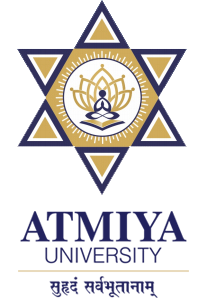 Introduction
when you pass arguments to a method, the order of the arguments must match the order of the parameters defined by the method. In other words, an argument’s position in the argument list determines to which parameter it is assigned. 
Named arguments remove this restriction. With a named argument, you specify the name of the parameter to which an argument applies. Using this approach, the order of the arguments is not important.
To specify an argument by name, use this syntax:
	param-name : value
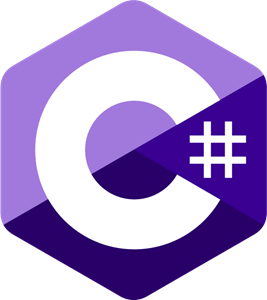 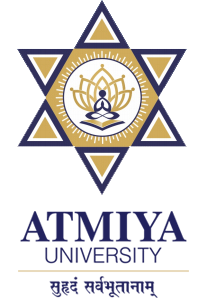 Introduction
Here, param-name specifies the name of the parameter to which value is passed. Of course, param-name must specify a valid parameter name for the method being called.
In addition to methods, named and optional arguments can be used with constructors, indexers, and delegates.
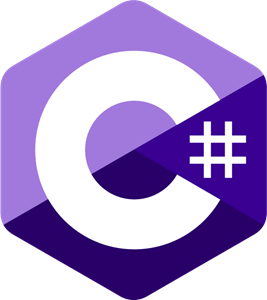 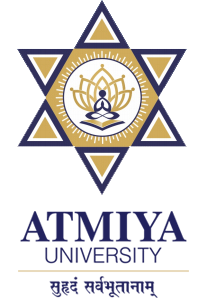 Thank You
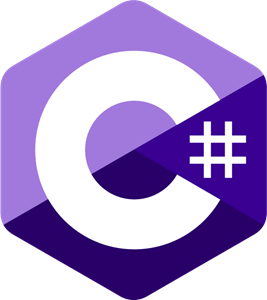